«Сказки Владимира Григорьевича Сутеева»
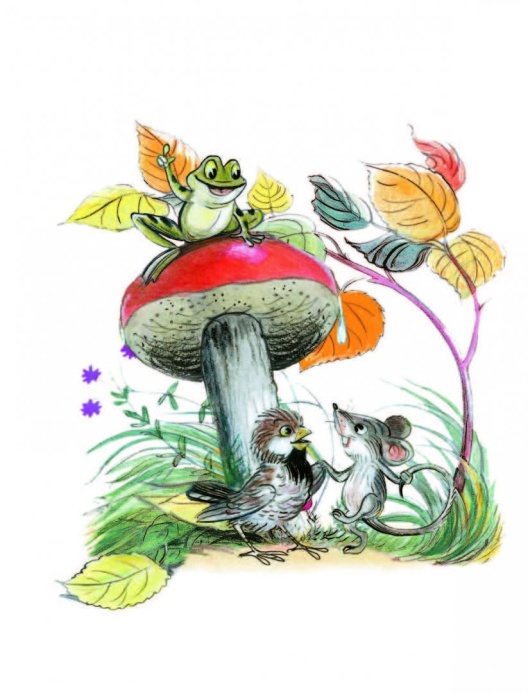 Выполнила: Акулинкина И.Ю.
Воспитатель МАДОУ №460 г.Екатеринбурга
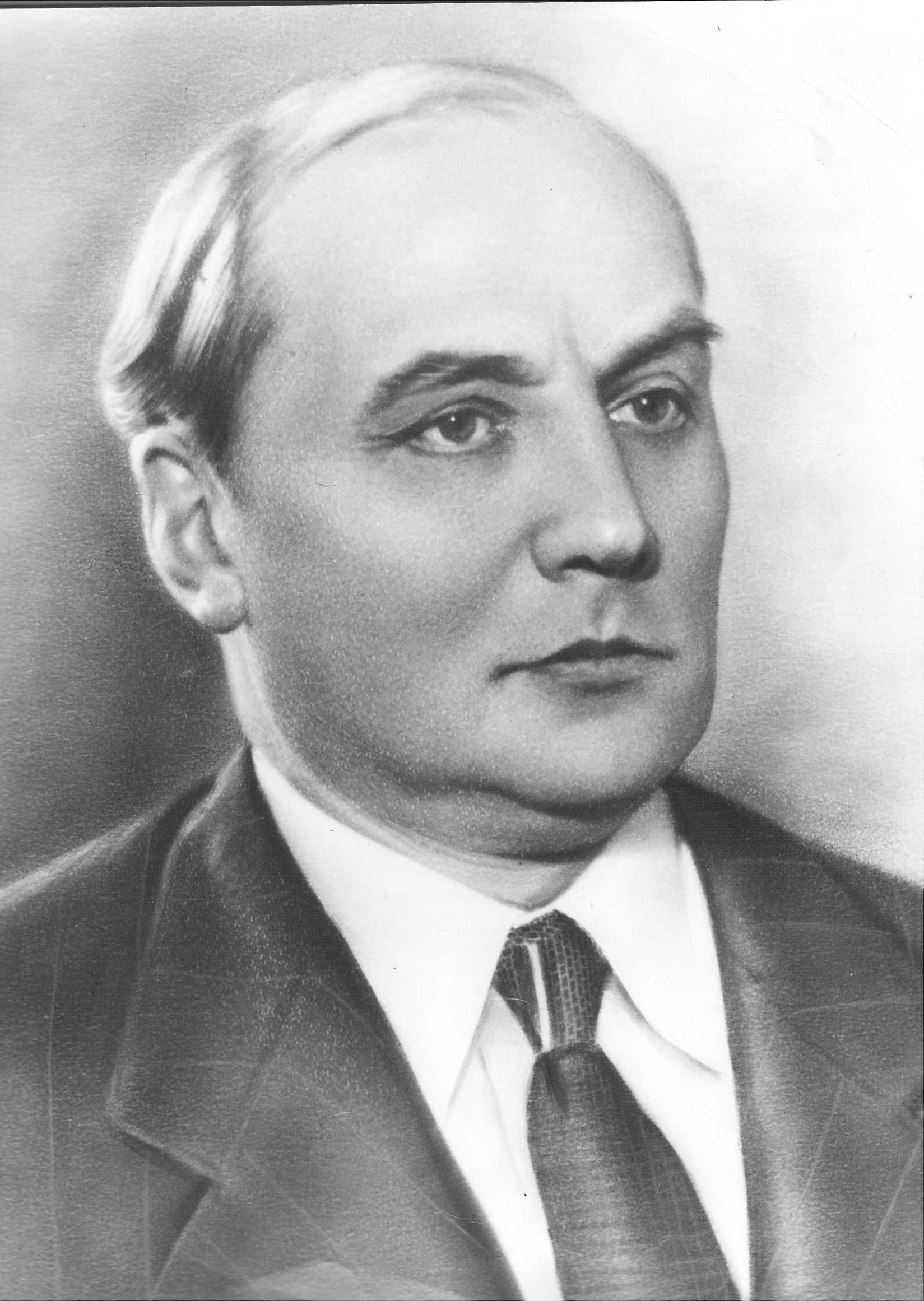 Сутеев В.Г. – великий детский писатель и художник
Познакомились с биографией писателя через презентацию
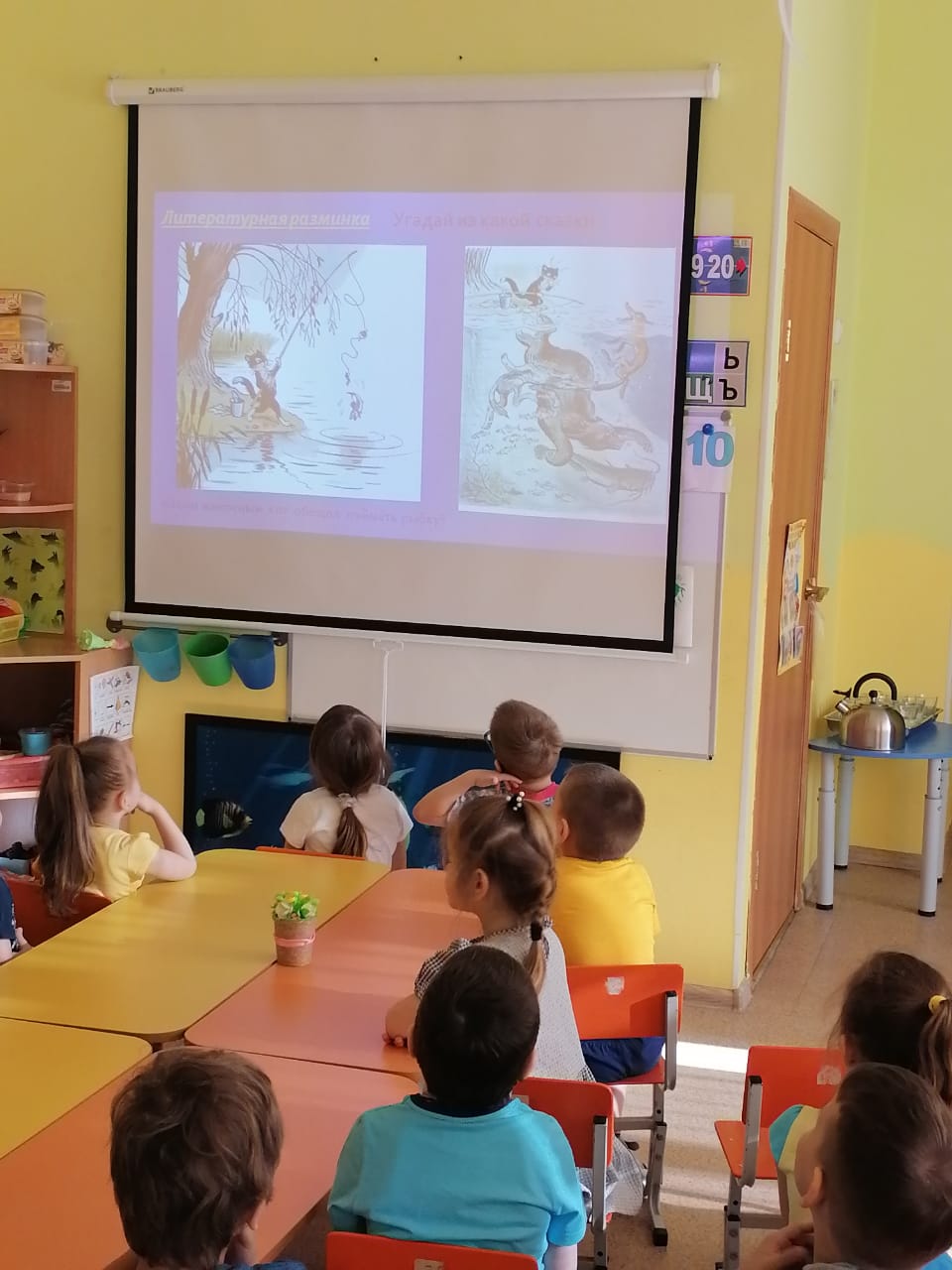 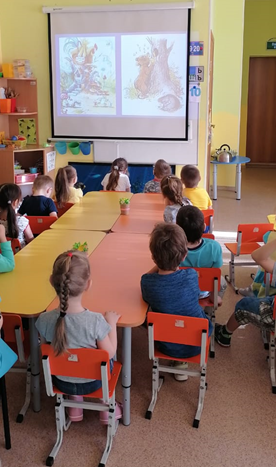 Знакомство через книги
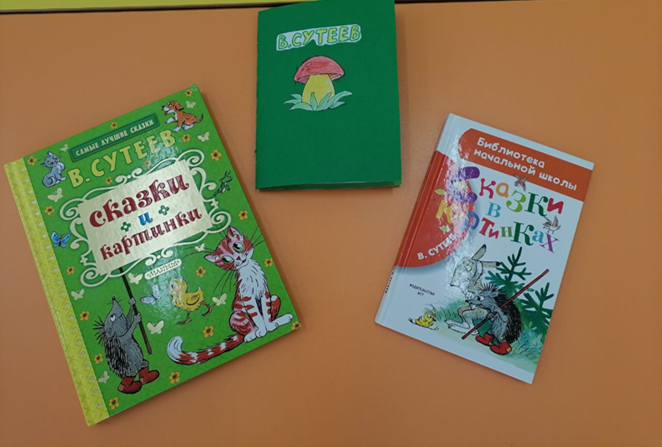 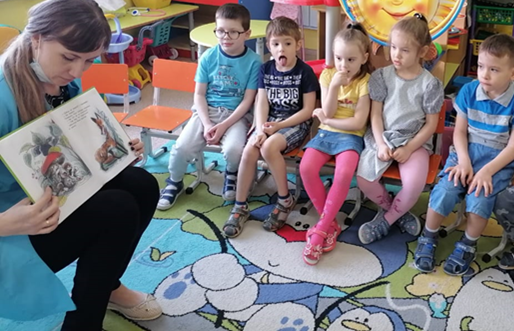 Рисование и аппликация на тему «герои сказок В.Г. Сутееева»
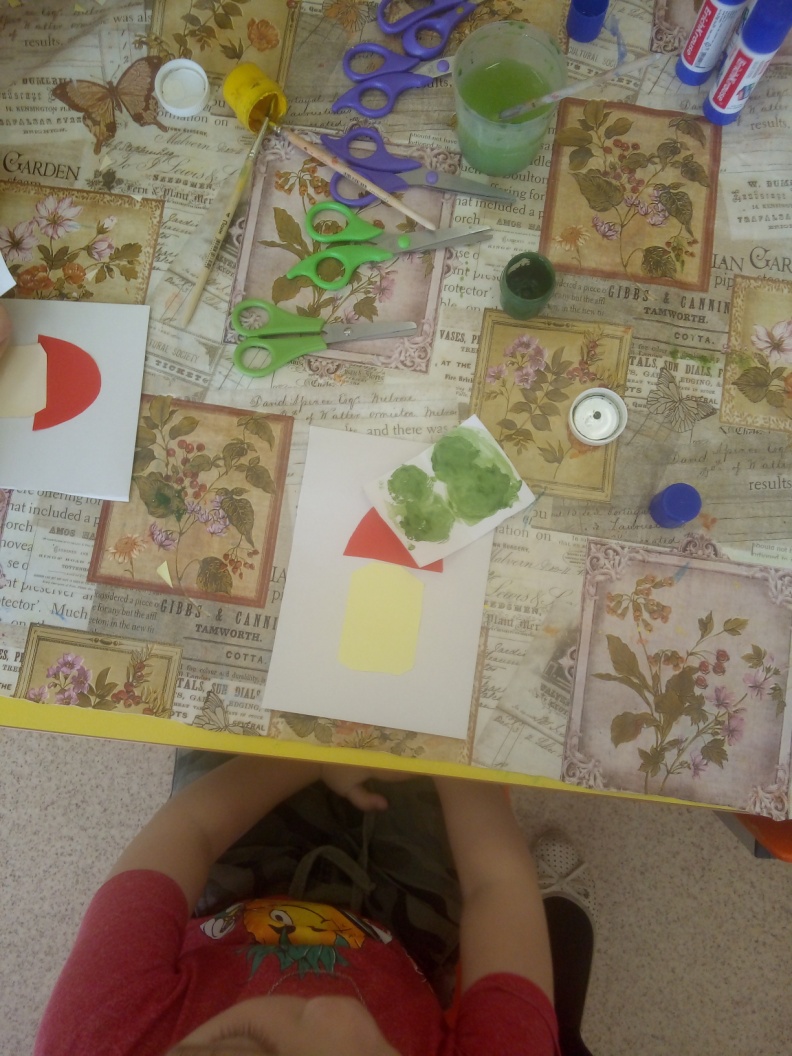 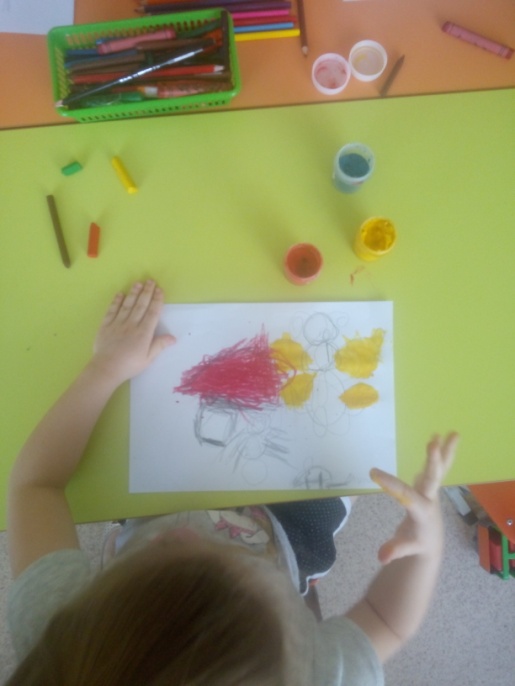 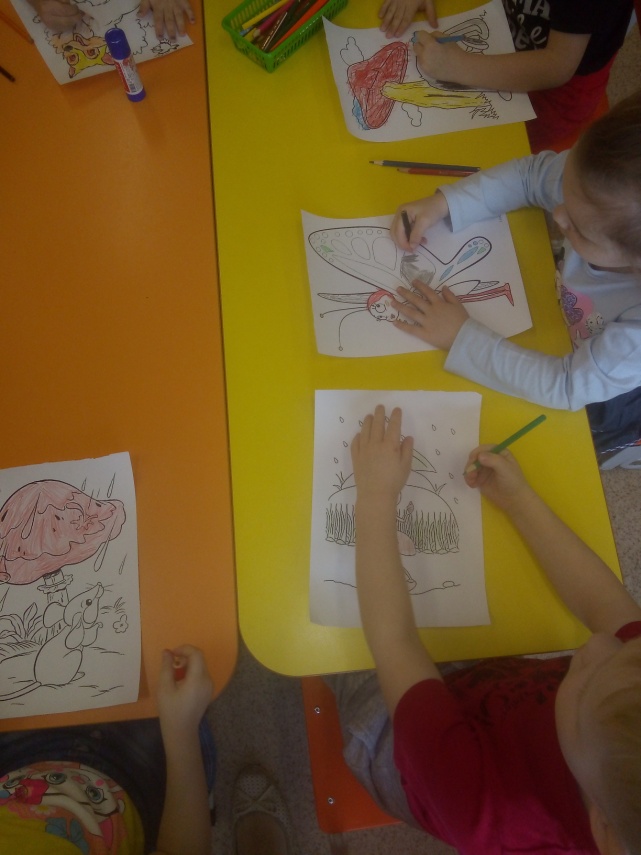 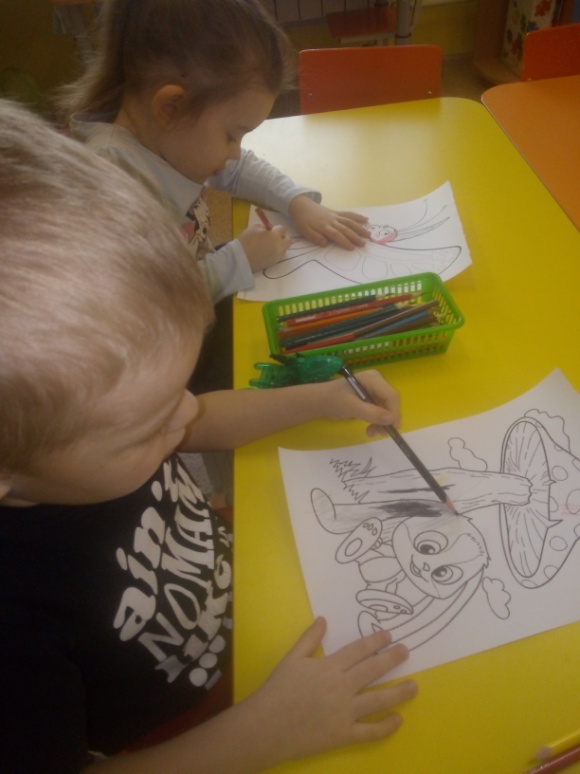 книжка – малышка «Под Грибом» руками ребят
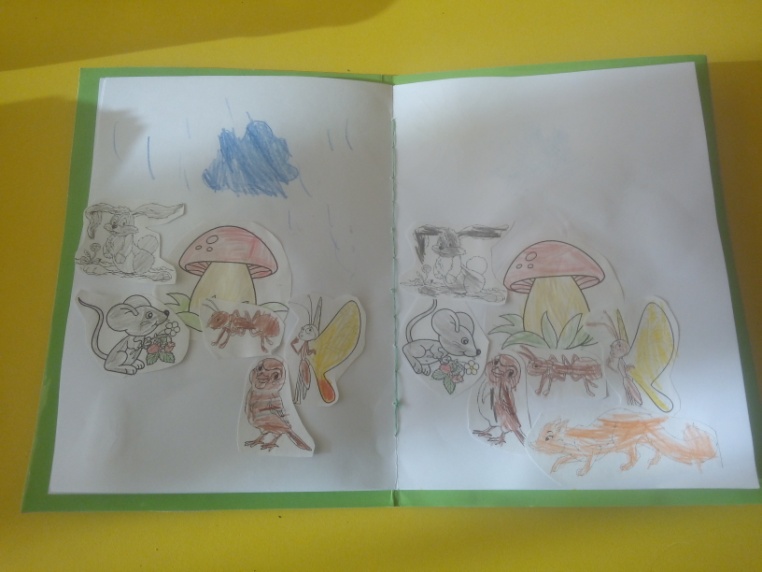 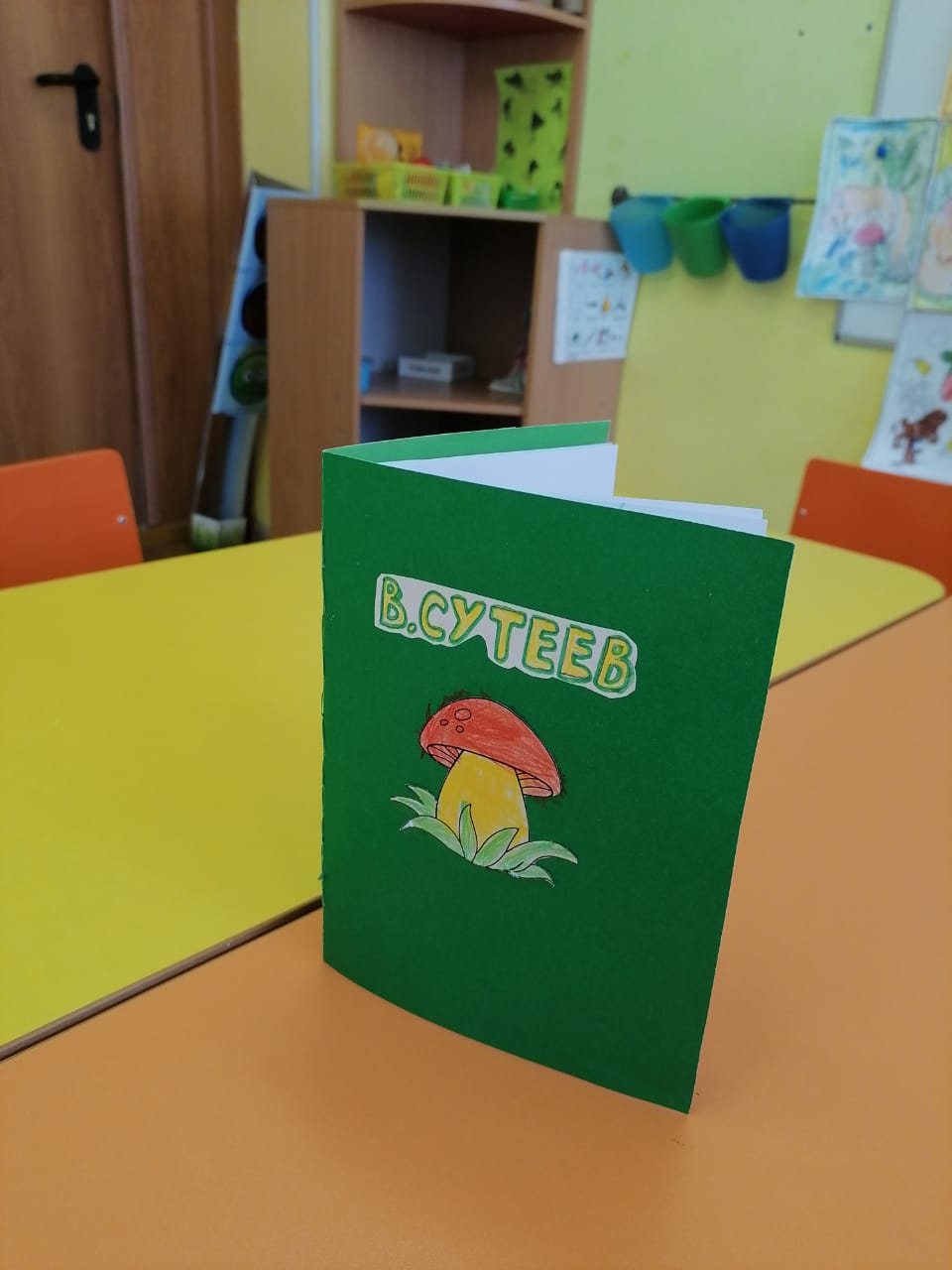 Методическая разработка «Найди по описанию»
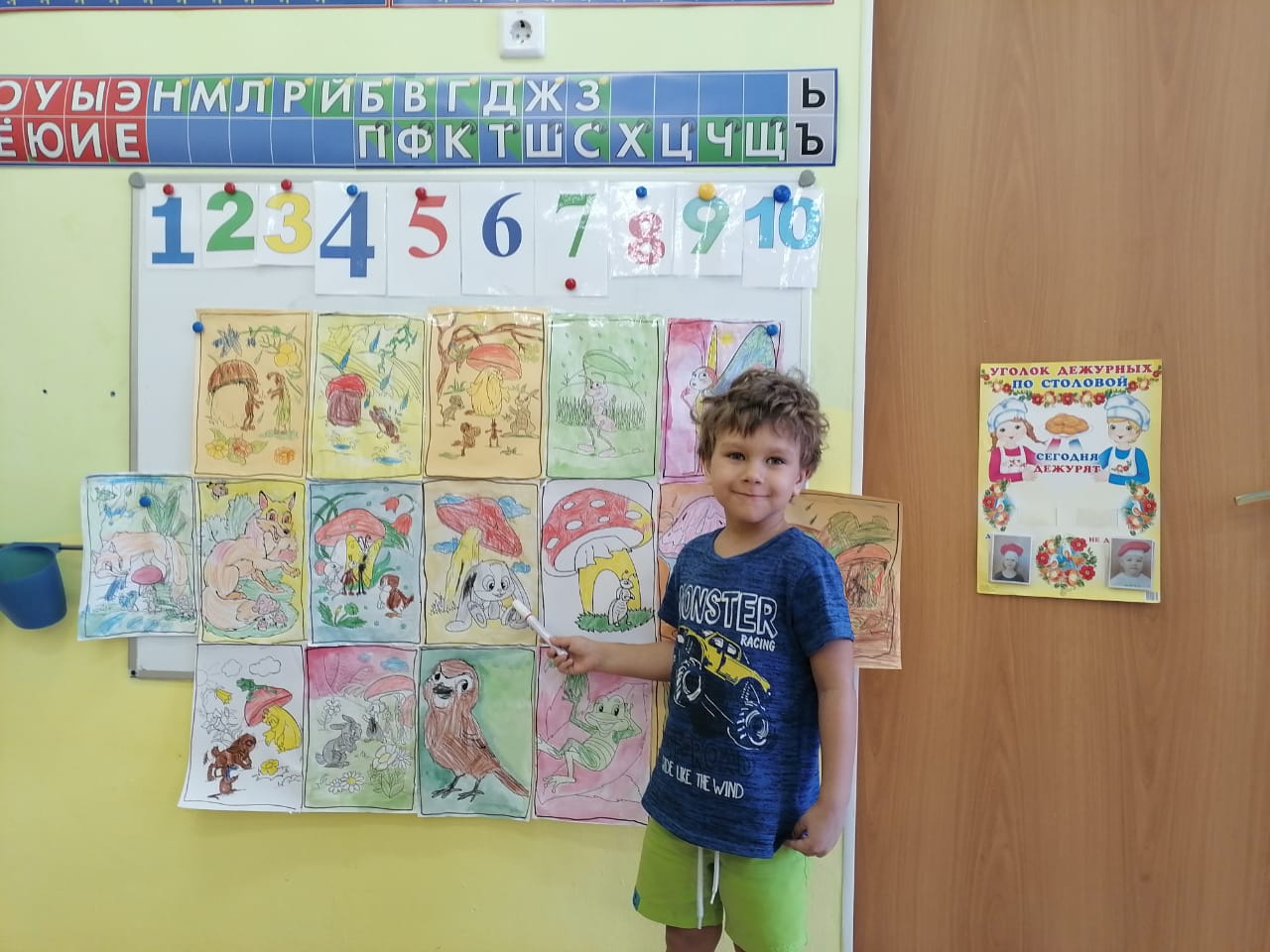 Театральная постановка по сказке «Под грибом»
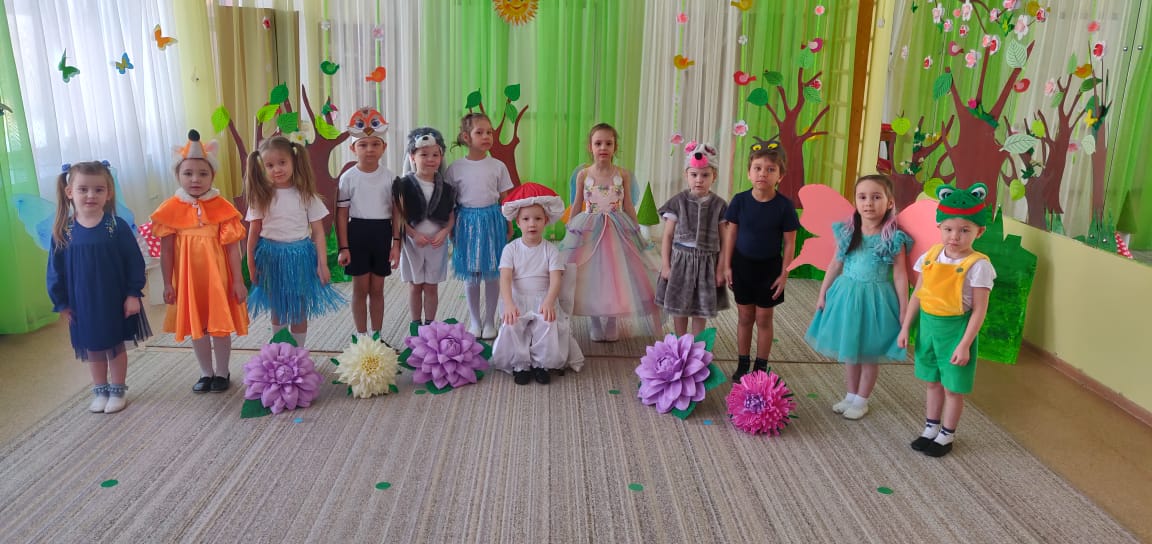 Спасибо за внимание!